Invers matriks
INVERS MATRIKS
Definisi :
Jika A dan B adalah sebarang matriks bujur sangkar  sedemikian sehingga AB=BA=I. Maka B merupakan  invers dari A atau A-1	dan sebaliknya. Matriks yang  mempunyai invers disebut invertible atau non  singular.

Untuk mendapatkan A-1, dapat dilakukan dengan  cara :
Metode Matriks Adjoint / Determinan
Metode Operasi Baris Elementer (OBE)  atau Operasi Kolom Elementer (OKE)
Mencari Invers dengan Matriks Adjoint
Ingat kembali sifat matriks adjoint, yaitu :
A	adj(A) = adj(A)	A = |A| I
Jika	|A| ≠ 0, maka :
adj( A)	adj( A)
A		=		A =	I
| A |	| A |
Menurut definisi matriks invers :
A-1 = A-1
A	A =	I
Ini berarti bahwa :
adj( A)
A-1 =
dengan	|A| ≠ 0
| A |
 a	b 
	
c	d
Carilah invers dari	A =
	
Solusi :
C11 = M11 = d
C12 = - M12 = - c
C21 = - M21 = - b
C22 = M22 = a
 d	 b
 C11
C21 	=
adj(A) =
	
C	C
 c	a 


	12	22 
| A | = ad – bc
 d	 b
adj( A)
1
A-1 =
=
  c	a 
ad  bc 
| A |

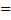  2	4	4 
	
 1	3	2 
 1	 2	 3
Carilah invers dari	A =


C11 = M11  = - 5
C12 = - M12  = -1
C13 = M13 = 1
C31 = M31 = - 4  C32 = - M32 = 0
C33 = M33 = 2
C21 = - M21 = 4
Solusi :
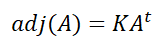 C22 = M	= - 2
22
C23 = - M23 = 0
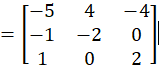 	C21	C31 

C12	C22	C32 
 C13	C23	C33 
 C11
adj(A) =


|A| = a11C11 + a12C12 + a13C13 = (2)(-5) + (4)(1) + (4)(1) = - 2
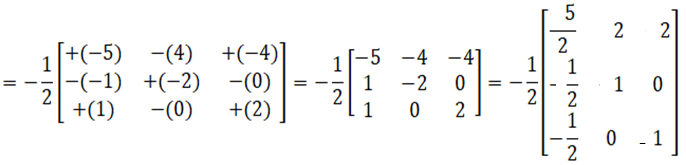 adj( A)
A-1 =
=
| A |
Mencari invers dengan OBE
Jika A matriks persegi non singular, dengan OBE terhadap A dapat  direduksi menjadi bentuk normal I sedemikian hingga :

P A = I
dengan P hasil penggandaan matriks elementer (baris).
Selanjutnya,
P A = I
P-1 P A = P-1 I
I A = P-1
A = P-1
Ini berarti	A-1 = P
Dengan demikian hasil penggandaan matriks elementer (baris) ini pada
hakekatnya adalah invers dari matriks A.

Teknis pencarian invers dengan OBE :

(A | I)	~	(I | A-1)
Mencari invers dengan OKE
Jika A matriks persegi non singular, dengan OKE terhadap A dapat  direduksi menjadi bentuk normal I sedemikian hingga :

A Q = I
dengan Q hasil penggandaan matriks elementer (kolom).
Selanjutnya,
A Q = I
A Q Q-1 = I Q-1
A I = Q-1
A = Q-1
Ini berarti	A-1 = Q
Dengan demikian hasil penggandaan matriks elementer (kolom) ini pada
hakekatnya adalah invers dari matriks A.

Teknis pencarian invers dengan OKE :
 A 		I	
 I 		
~
1
A
	
	
Sifat-sifat Matriks Invers
Matriks invers (jika ada) adalah tunggal (uniqe)
Andaikan B dan C adalah invers dari matriks A, maka berlaku :  AB = BA = I, dan juga
AC = CA = I
Tetapi untuk :  BAC = B(AC) = BI = B	....................(*)
BAC = (BA)C = IC = C	.....................(**)
Dari (*) dan (**) haruslah B = C.


Invers dari matriks invers adalah matriks itu sendiri.
Andaikan matriks C = A-1, berarti berlaku :  AC = CA = I
(*)
Tetapi juga berlaku C C-1 = C-1 C = I  Dari (*) dan (**) berarti :
C-1 = A
(A-1)-1 = A.
(**)
Sifat-sifat Matriks Invers
(3) Matriks invers bersifat nonsingular (determinannya tidak nol )
det (A A-1) = det (A) det (A-1)
det (I) = det (A) det (A-1)
1 = det (A) det (A-1) ; karena det (A)  0 , maka :
1
det (A-1) =
det(A)
ini berarti bahwa det (A-1) adalah tidak nol dan kebalikan dari det (A).

(4) Jika A dan B masing-masing adalah matriks persegi berdimensi n,  dan berturut-turut A-1 dan B-1 adalah invers dari A dan B,
maka berlaku hubungan : (AB)-1 = B-1 A-1
(AB) (AB)-1 = (AB)-1 (AB) = I
di sisi lain :
(AB) (B-1 A-1) = A(BB-1) A-1 = A I A-1 = A A-1 = I
(B-1 A-1) (AB) = B-1(A-1A) B = B-1 I B = B-1 B = I
(*)
(**)
Menurut sifat (1) di atas matriks invers bersifat uniqe (tunggal),
karena itu dari (*) dan (**) dapatlah disimpulkan bahwa (AB)-1 = B-1 A-1 .
Sifat-sifat Matriks Invers
(5) Jika matriks persegi A berdimensi n adalah non singular,  maka berlaku (AT)-1 = (A-1)T .
Menurut sifat determinan : AT = A  0, oleh sebab itu (AT)-1 ada,
dan haruslah :
Di sisi lain menurut sifat transpose matriks :
(A A-1)T= (A-1)T AT  IT= (A-1)T AT
(A-1)T AT = I, hubungan ini berarti bahwa (A-1)T adalah juga invers dari AT.  Padahal invers matriks bersifat tunggal, oleh karena itu memperhatikan (*),  haruslah :
(A-1)T = (AT)-1 .
(AT)-1
AT  = AT  (AT)-1   = I	(*)